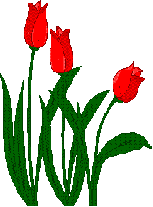 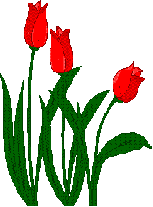 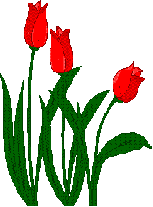 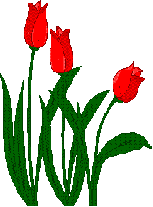 শুভেচ্ছা
উপস্থাপনায়:
নামঃ মোহাম্মদ আযহারুল ইসলাম মাহমুদ
সহকারী শিক্ষক
৯ নং নয়ানীলক্ষ্মীপুর সরকারি প্রাথমিক বিদ্যালয়
হাইমচর , চাঁদপুর।
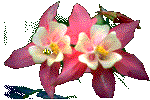 শ্রেণীঃ তৃতীয়
বিষয়ঃ বাংলাদেশ ও বিশ্বপরিচয়
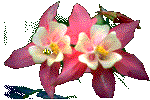 পাঠের শিরোনাম
 সমাজের বিভিন্ন পেশা

পাঠাংশঃ যারা সেবা দেয় 

পৃষ্ঠা নংঃ ২৬
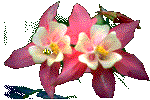 শিখনফল
6.1.1। সমাজের বিভিন্ন ধরনের পেশার তালিকা  তৈরি করতে পারবে।
6.1.২। বিভিন্ন ধরনের পেশাজীবীর কাজের বর্ণনা দিতে পারবে।
 6.1.৩। সমাজে সব কাজ যে সমান গুরুত্বপূর্ণ তা উপলদ্ধি করবে।
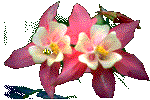 এসো ভিডিও দেখি
ভিডিও সম্পর্কে আলোচনা
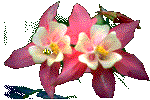 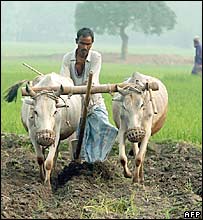 ছবি দেখিয়ে আলোচনা
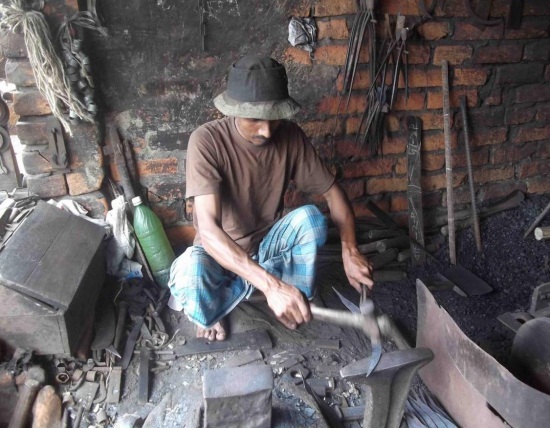 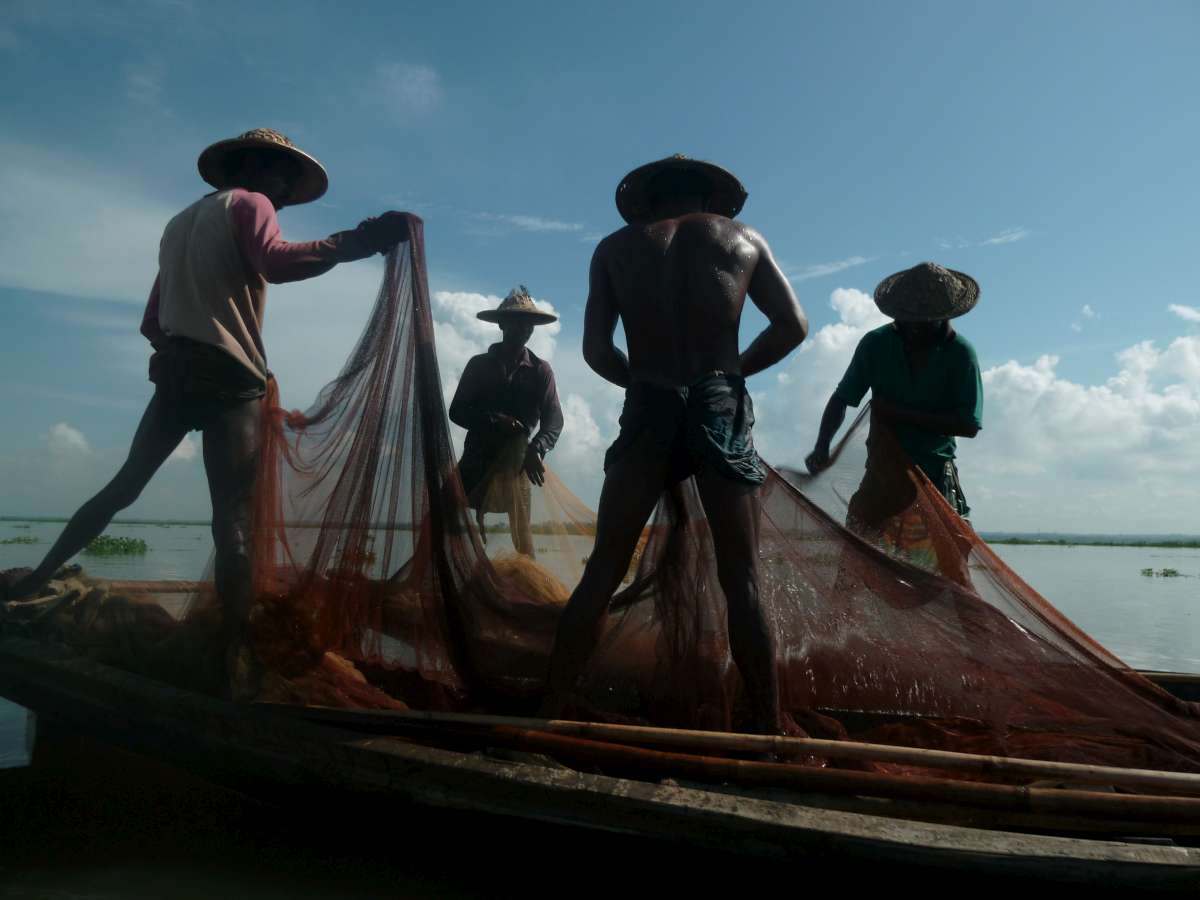 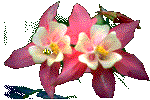 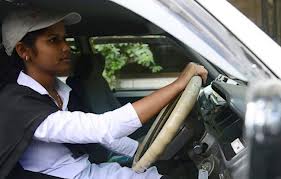 ছবি দেখিয়ে আলোচনা
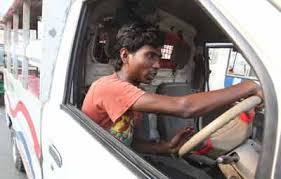 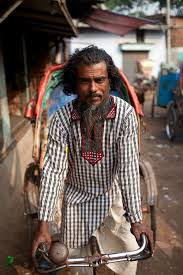 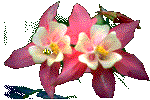 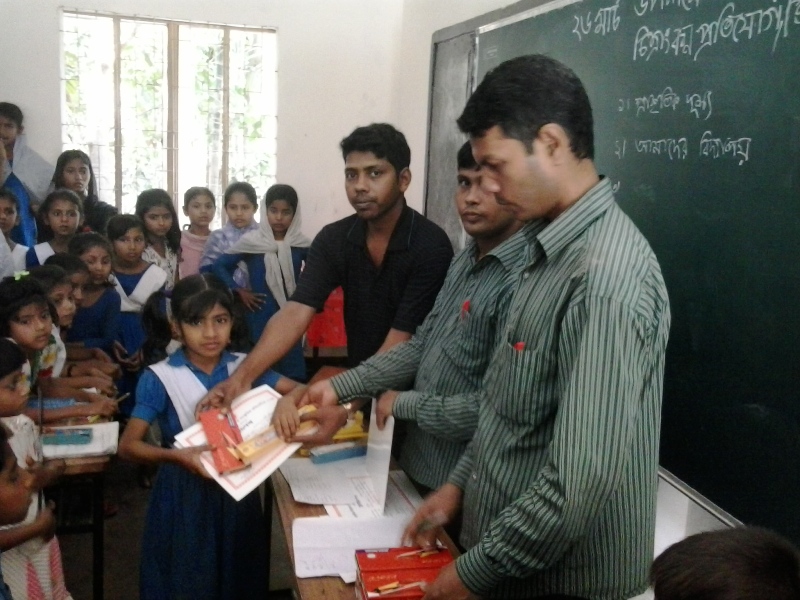 ছবি দেখিয়ে আলোচনা
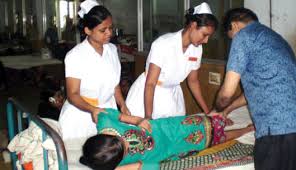 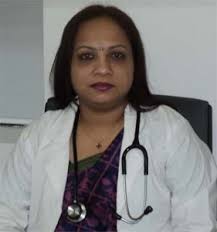 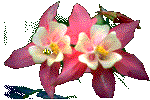 আজকের পাঠ
যারা সেবা দেন
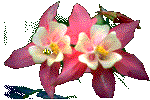 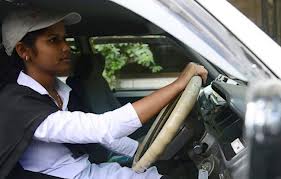 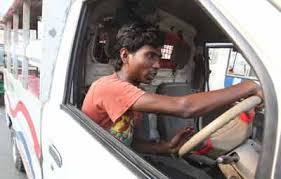 গাড়ি চালক
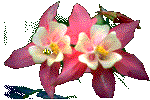 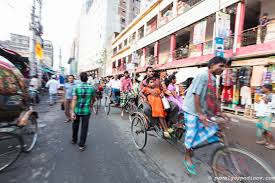 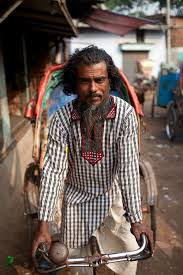 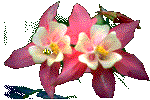 রিকসা চালক
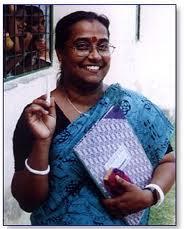 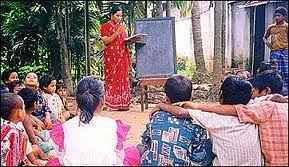 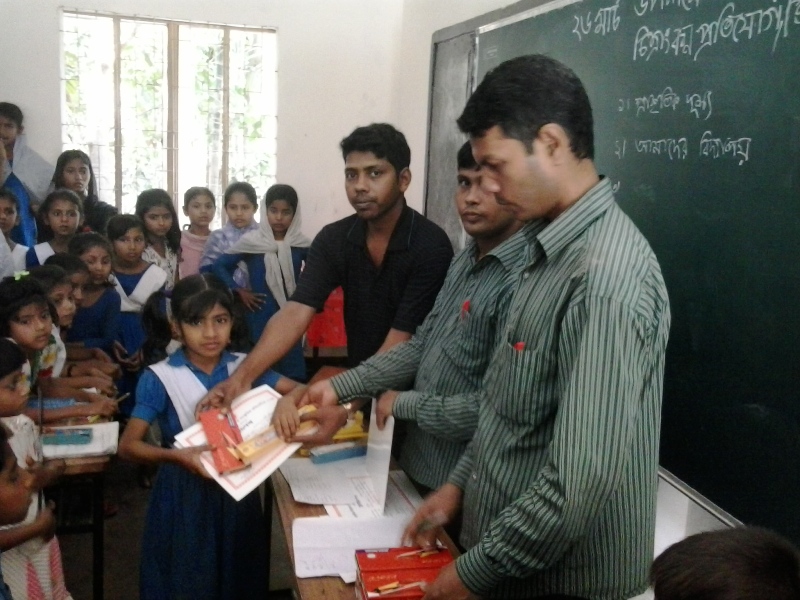 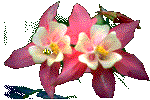 শিক্ষক
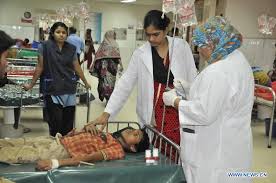 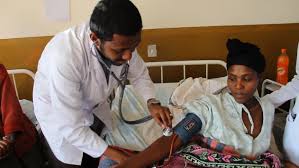 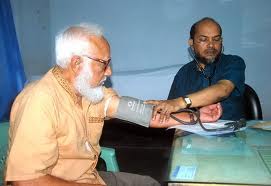 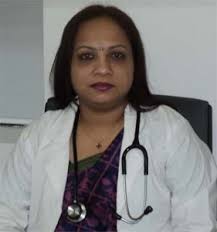 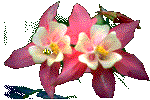 ডাক্তার
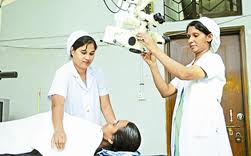 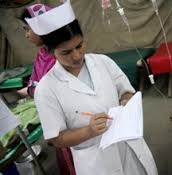 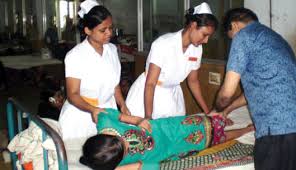 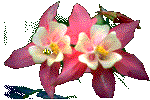 নার্স
এসো বই পড়ি
পৃষ্ঠা নংঃ ২৬
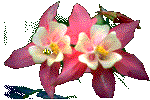 এসো জেনে নেই
চালকঃ যানবাহনে করে চালক আমাদের বিভিন্ন জায়গায় আনা-নেওয়া করেন। মালামাল আনা-নেওয়ার  কাজ ও করেন।

শিক্ষকঃ  আমদের বিদ্যালয়ে লেখাপড়া শেখান। খেলাধুলা, নাচ,গান,ছবি আঁকা শিখতে সাহায্য করেন।

   ডাক্তার ও নার্সঃ অসুখ হলে আমরা ডাক্তারের কাছে যাই। 
   ডাক্তার আমাদের চিকিৎসা করেন, আর নার্স ডাক্তারের কাজে সাহায্য করেন। নার্স রোগীদের সেবা যত্ন করেন।
দলীয় কাজ
শিক্ষক আমাদের জন্য কী কী কাজ করেন?
ক
ডাক্তার আমাদের জন্য কী কী কাজ করেন?
খ
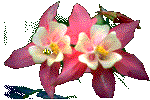 সঠিক উত্তরে (√) চিহ্ন দাও
ক। সেবিকা কোথায় কাজ করে?
১ কারখানায়  ২। দোকানে
৩। হাসপাতালে ৪। হোটেলে
√
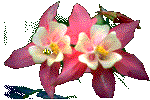 খ। কে রোগীর সেবা করে?
     ১ ।গাড়িচালক      ২। শিক্ষক
  ৩। নার্স              ৪। ফেরিওয়ালা
√
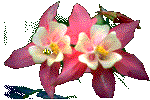 মৌখিক মূল্যায়ন
ক। চালক আমাদের কীভাবে সাহায্য করেন?
খ। নার্স কী কাজ করেন?
গ। ডাক্তার না থাকলে আমাদের কী ধরনের অসুবিধা হতো?
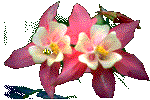 বাড়ির কাজ
তোমার বাবা পেশা কী? সেই সর্ম্পকে ৩টি বাক্য লিখ।
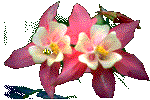 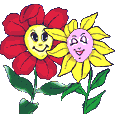 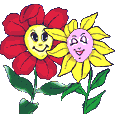 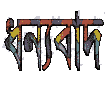 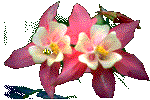